Period One
1491-1607
Periodization
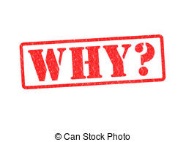 “The ability to describe, analyze, and evaluate different ways that historians divide history into discrete and definable periods.”

“Historians construct and debate different. . . models of periodization; the choice of specific turning points or starting and ending dates might accord a higher value to one narrative, region, or group than to another.”

Source: the AP U.S. History Curriculum Framework
Period 1: 1491-1607
               		

				1491

			



				1607
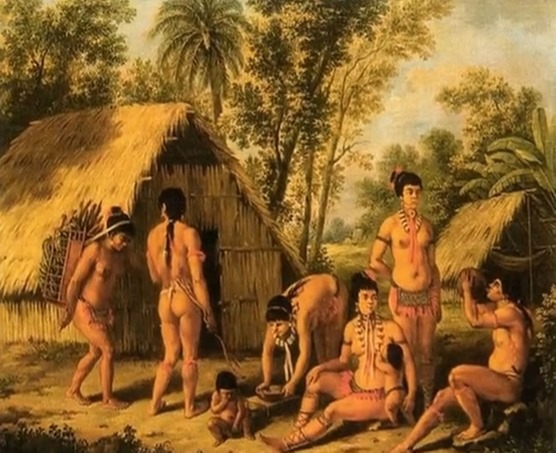 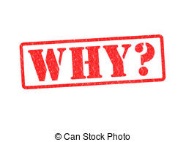 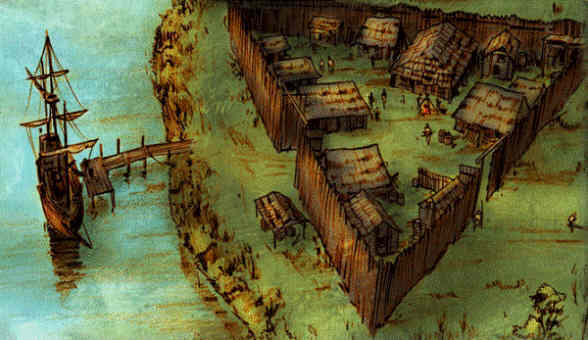 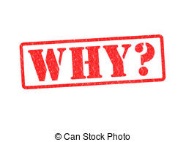 Periodization
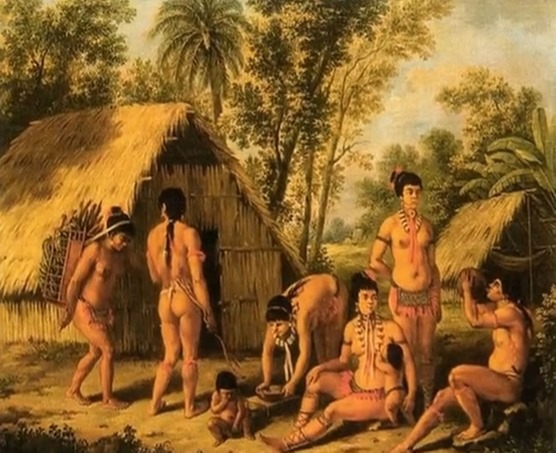 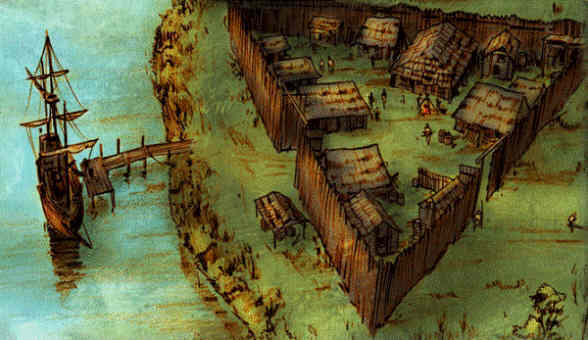 1492—Turning Point
So Period One Includes
Where and how diverse American Indian populations lived before contact with Europeans and Africans.

What led Europeans to “discover” the Americas.

How contact with Europeans and Africans changed the Americas.
Important Skills at Play
Comparison
Contextualization
Synthesis
Causation
Patterns of Change and Continuity over Time
Analyzing Evidence
Argumentation
Pre-Columbian Americans (1.1)
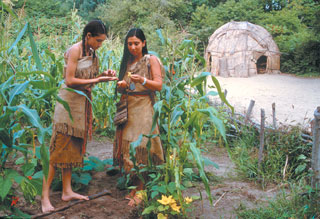 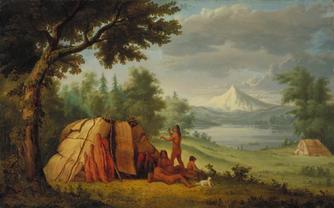 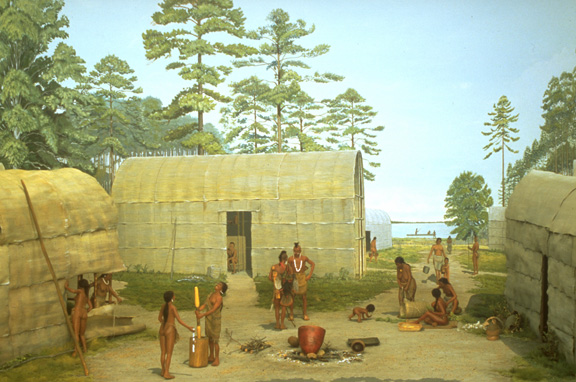 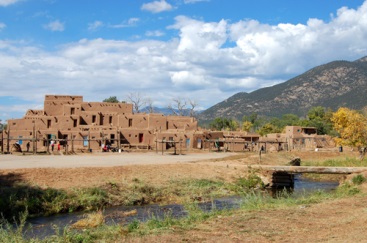 1.1: As native populations migrated and settled across the vast expanse of North America over time, they developed distinct and increasingly complex societies by adapting to and transforming their diverse environments.
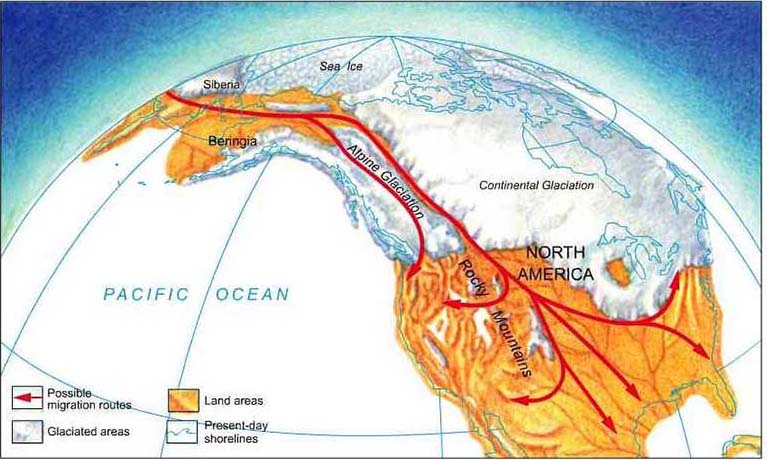 As you can see, Canada has not changed much.
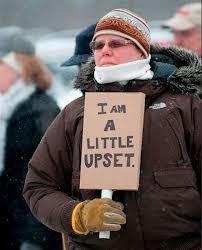 1.1.I: Different native societies adapted to and transformed their environments through innovations in agriculture, resource use, and social structure.
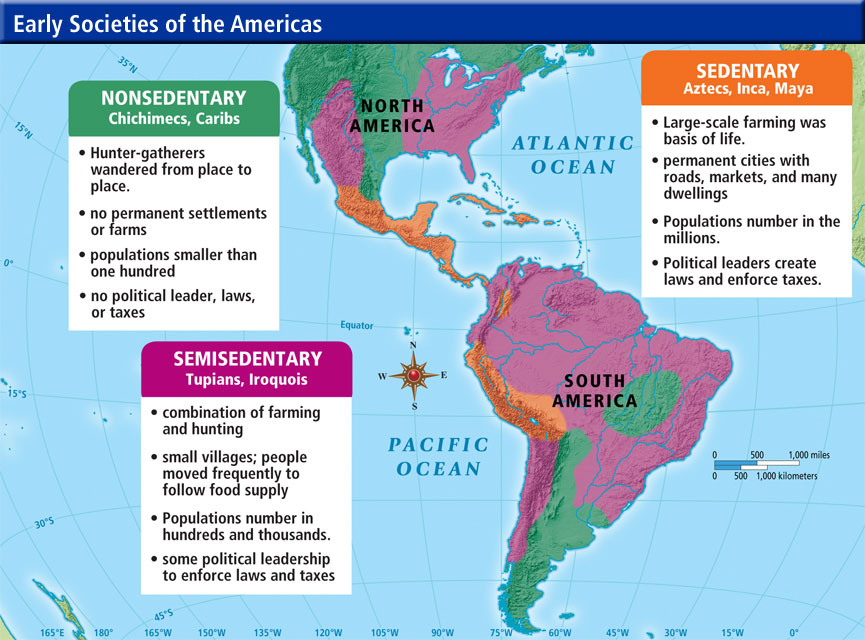 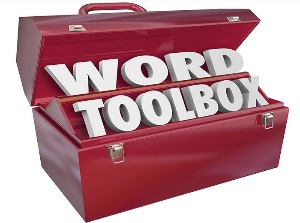 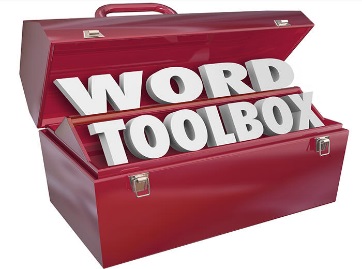 1.1.I.A: Spread of Maize cultivation
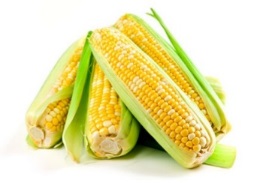 1200 B.C.E.
[Speaker Notes: The]
What Maize Means…
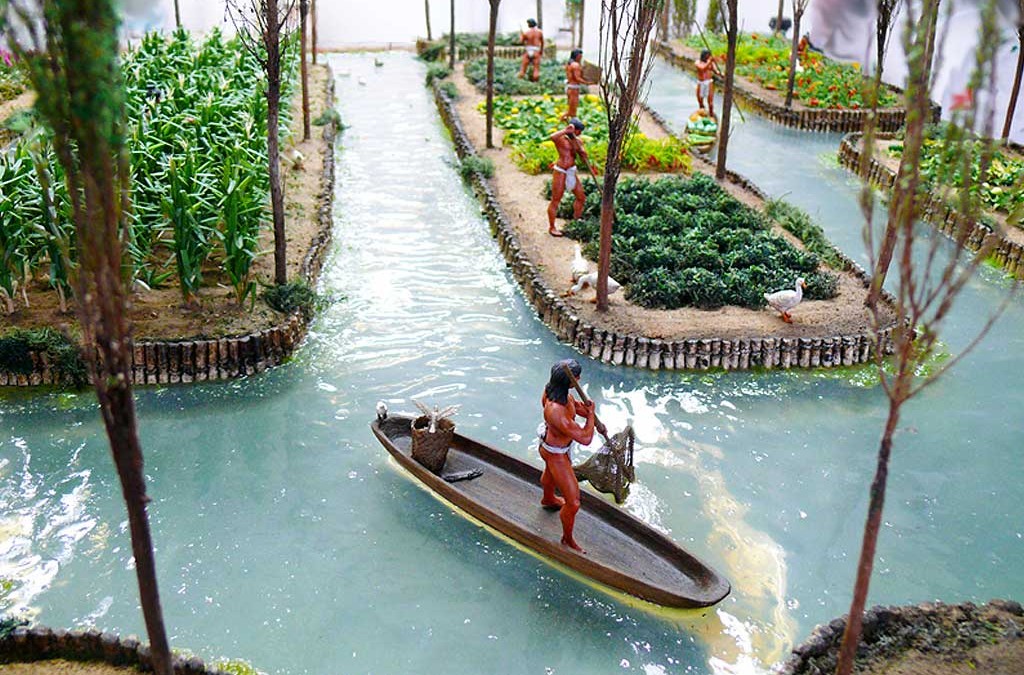 Permanent settlements
Environmental change
Food surpluses
Economic development and inequality
Advanced irrigation
Social diversification and stratification
Aztec Chinampa
Diverse Cultures (1.1)
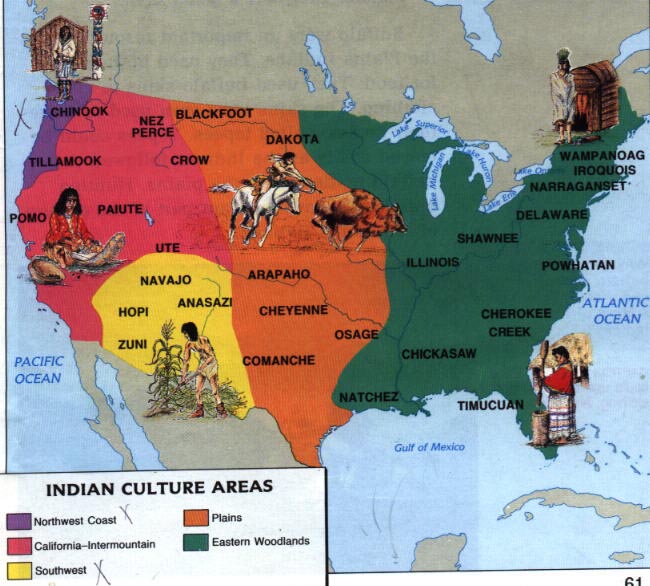 Diverse Lifestyles:Geography Matters (1.1)
Example 1: The Pueblo Nation
American Southwest
Agriculture: corn, beans, squash
Irrigation
Pottery
Multi-storied, terraced buildings
Patrilineal and Matrilineal Clans
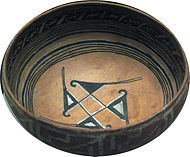 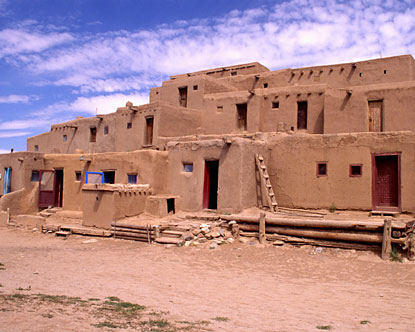 Diverse Lifestyles:Geography Matters (1.1)
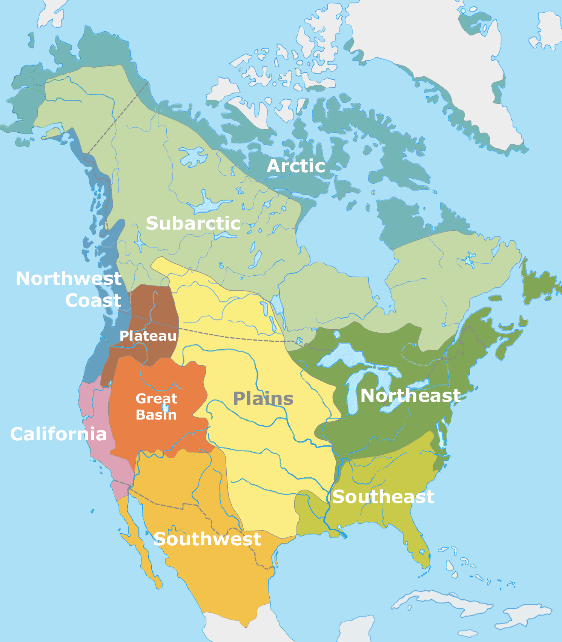 Example 2: Shoshone People
Great Basin
Nomadic; hunter-gathering
Bison and smaller game
Seeds, roots, wild rice
Villages and social units
Temporary brush shelters, lean-tos, and wickiups
Gender-based division of labor
Subordination of women
Relative economic egalitarianism
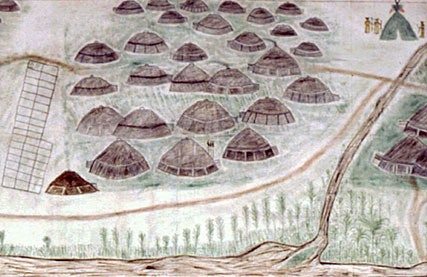 [Speaker Notes: Wigwam!
Slash and burn meant a lot was cleared out when the English showed up. Bonus luck!
Where agriculture, women tended to crops while men hunted and fished.]
Diverse Lifestyles:Geography Matters (1.1)
Example 3: Cheyenne and Arapaho Nations 
Minnesota, Northern Great Plains
Agriculture until horses
Mobile, buffalo hunting
Tepees
Warrior culture, no rigid caste
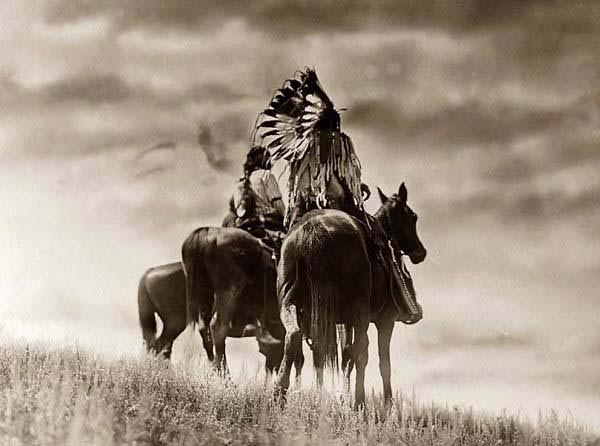 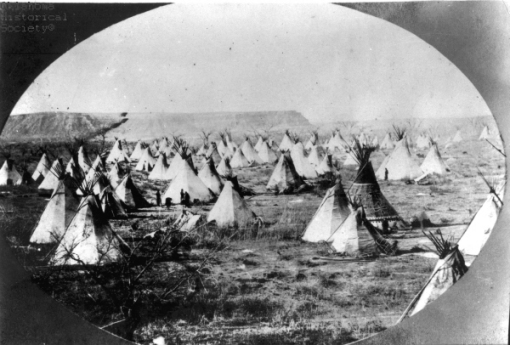 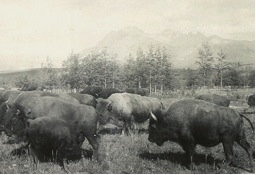 Diverse Lifestyles:Geography Matters (1.1)
Example 4: The Iroquois League
Dekanawida and Hiawatha, founders
Several nations
Wide range of influence
Matrilineal lines, gender equality 
Farming, fishing, hunting, & gathering
Melting-pot, Warrior culture
Beaver Wars 
(expansion v. Algonquian)
Over fur trapping grounds
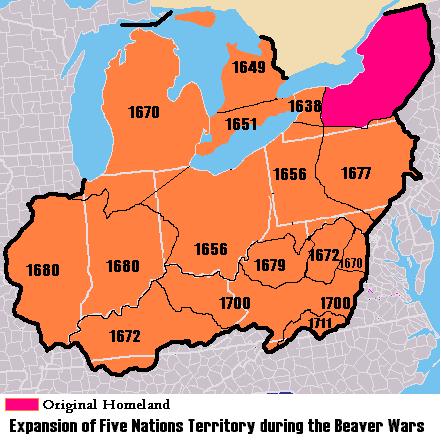 [Speaker Notes: Dekanawida and Hiawatha, founders
Clan Mother’s appoint leaders. No land ownership: women are stewards of the land. Social status based on mother.]
Diverse Lifestyles:Geography Matters (1.1)
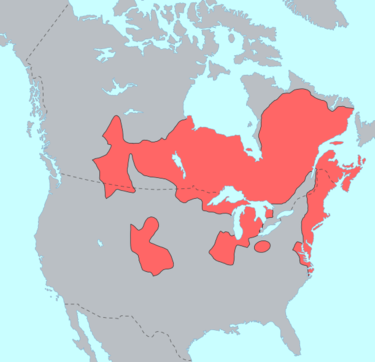 Example 5: Algonquian People
Northeast woodlands, Canada
Hunting, fishing, some farming
Slash and burn agriculture
Village social unit
Temporary in northern areas (wigwams)
Gender-based division of labor
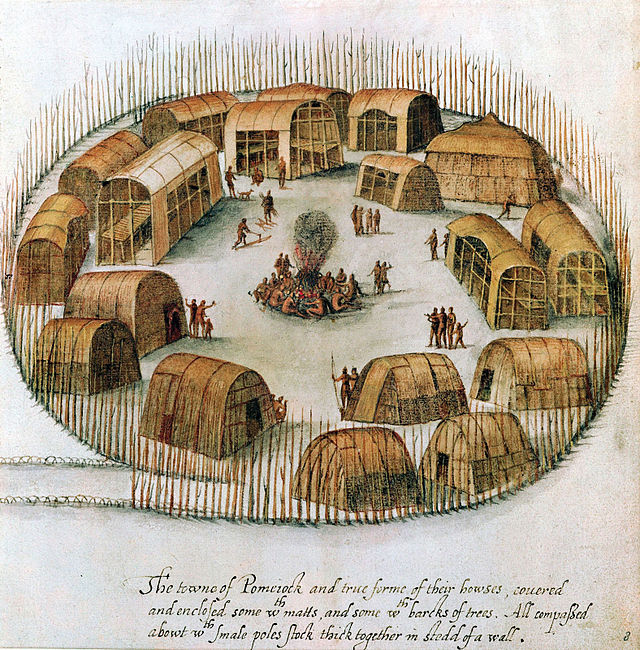 [Speaker Notes: Wigwam!
Slash and burn meant a lot was cleared out when the English showed up. Bonus luck!
Where agriculture, women tended to crops while men hunted and fished.]
Diverse Lifestyles:Geography Matters (1.1)
Example 6: The Chinook Nation
Pacific Northwest
Salmon and Elk
Longhouses
Caste
Flatheads
Slavery
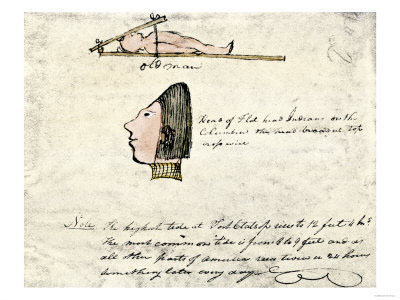 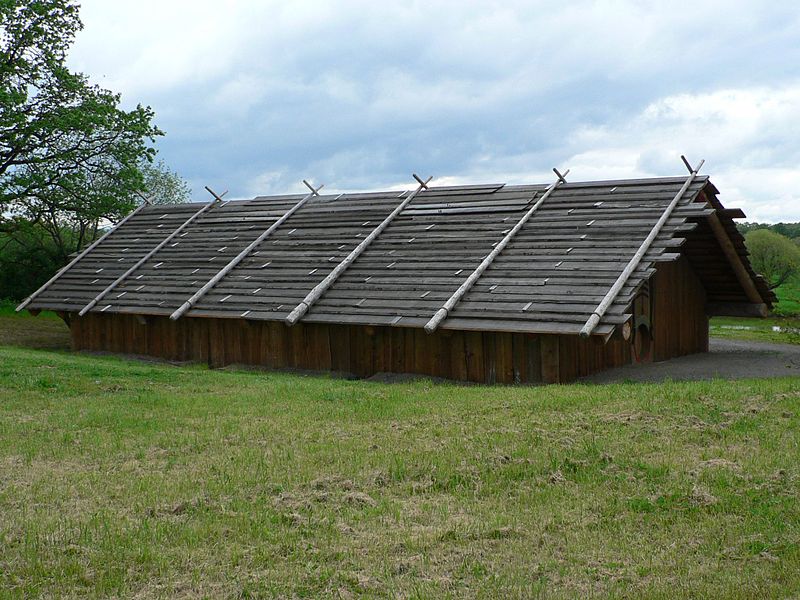 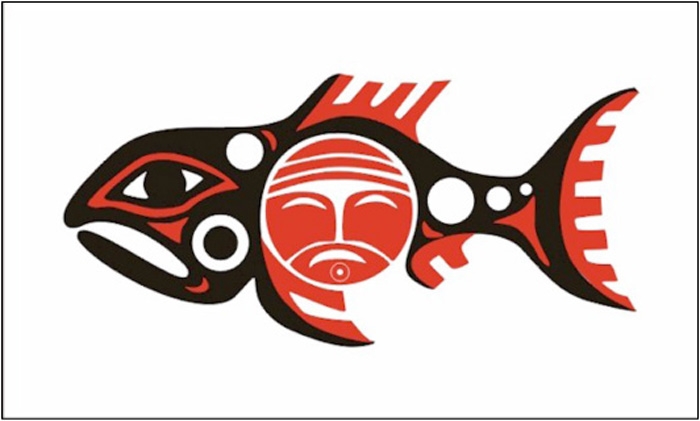 European Arrival (1.2)
Discovery, Exploration, Conquest (1.2)
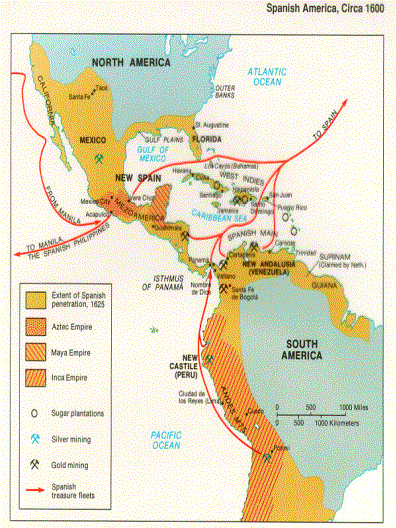 Spain Leads the Way
Caribbean
Mexico/Mesoamerica
Florida
American Southwest
South America (not Brazil)
[Speaker Notes: Christopher Columbus
Hernan Cortés
Vasco Nuñez de Balboa
Francisco Pizarro
Hernando de Soto
Francisco Coronado]
Discovery, Exploration, Conquest (1.2)
Next up, Portugal
Treaty of Tordesillas
Brazil

Why the Iberians first?
Reconquista
Henry the Navigator
Nation-state rivalries
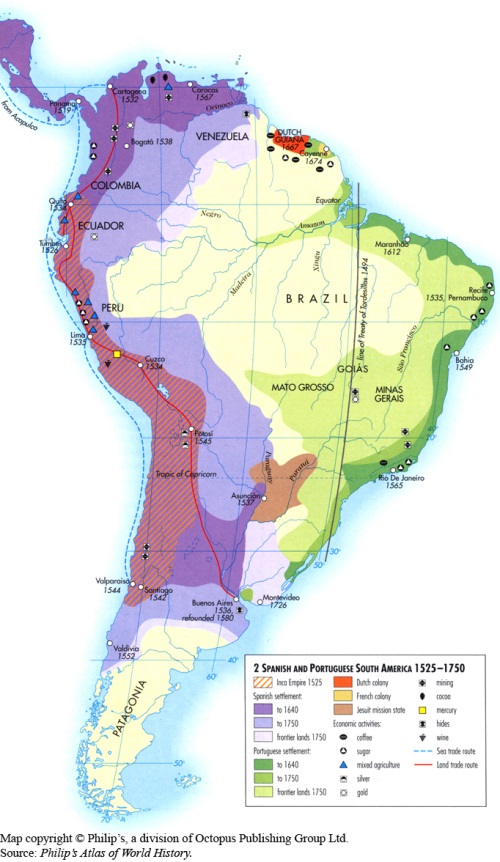 Discovery, Exploration, Conquest (1.2)
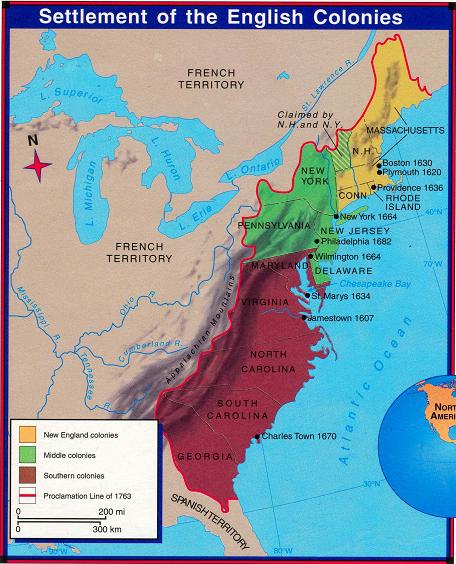 England
The 13 Colonies
More later
Canada
Ohio Valley
Some Caribbean Islands
Discovery, Exploration, Conquest (1.2)
France
Canada
Ohio River Valley
Mississippi River Valley

Will lose all in 1763.
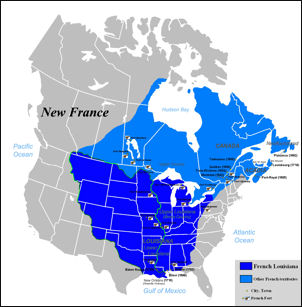 Discovery, Exploration, Conquest (1.2)
Others…
New Netherland (lost to England)
New Sweden (lost to England)
Russian Alaska (sold to United States)
The Columbian Exchange (1.2)
New Spain’s Economy
Staple crops
Sugar cane
Tobacco

Precious metals
Silver
Gold

All labor-intensive
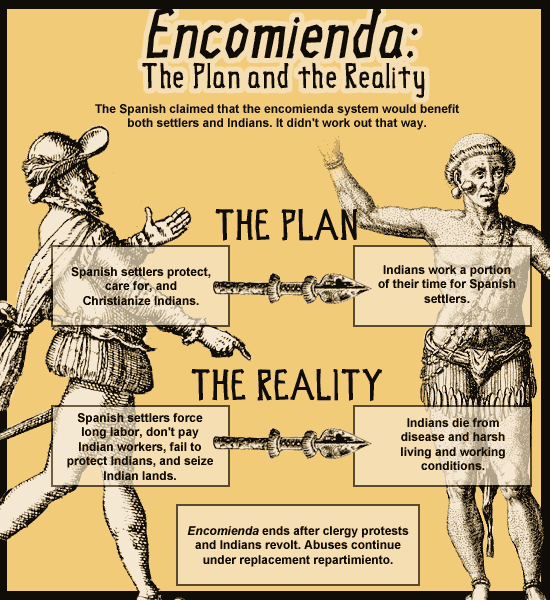 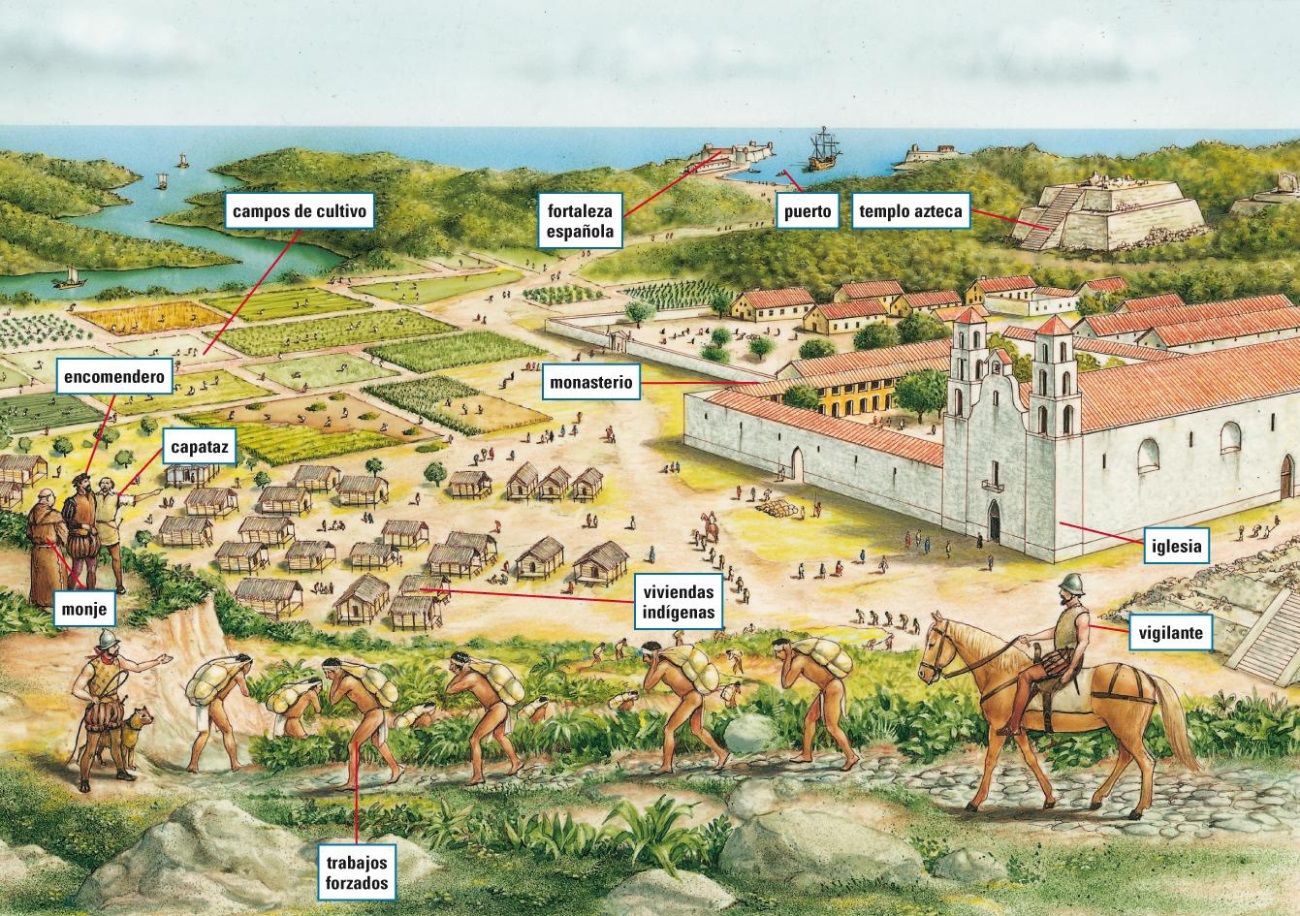 Demographic Consequences ofthe Columbian Exchange (1.2)
Decline of Native Population
Smallpox
Measles
Influenza
Typhus
Whooping Cough
Diptheria
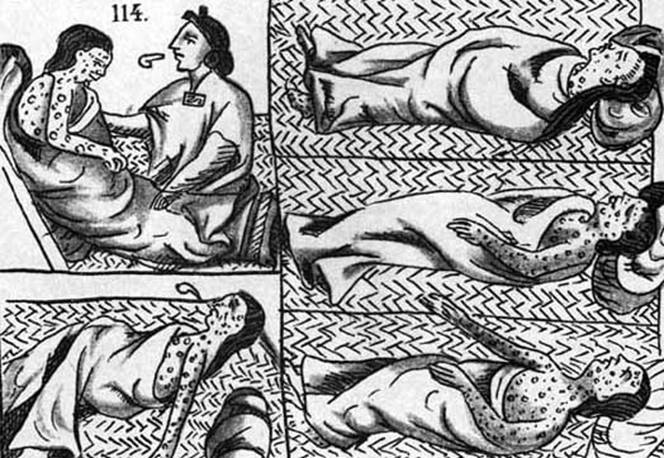 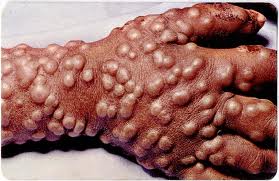 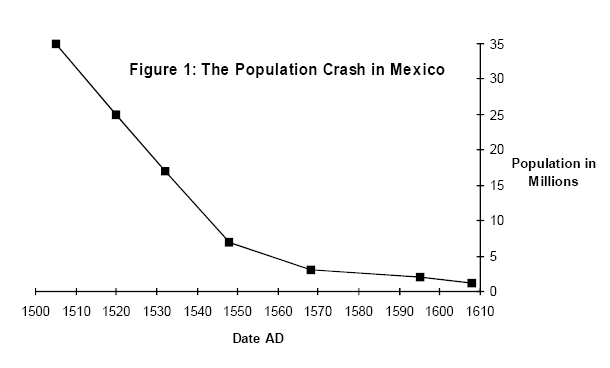 Demographic Consequences (1.2)
Introduction of New Crops (via Columbian Exchange)
Onions
Grapes
Sugar cane
Rice
Wheat
Citrus fruits
Olives
And more…
Which one had the most detrimental impact? Why?
Demographic Consequences (1.2)
Development of African Slave-based economy
Sugar cane=labor intensive
American Indians vulnerable to disease
Partnerships in West Africa
Chattel Slavery
Sugar Plantations (1.2)
Why slaves and not Spaniards?
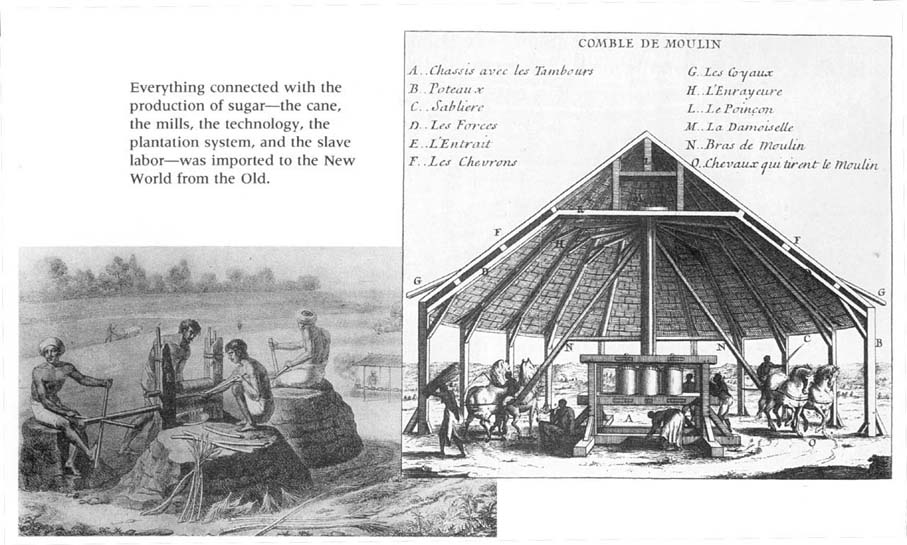 Draft animals powers  rollers.
Rollers press cane.
Slaves reach in quickly.
Boil pressed cane to release sugar.
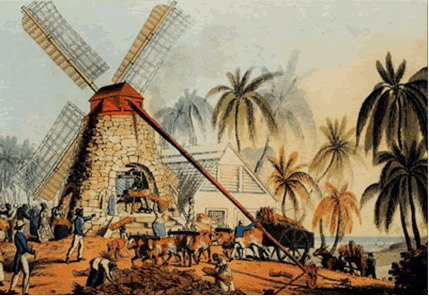 Windmill powers  rollers.
Rollers press cane.
Slaves reach in quickly.
Boil pressed cane to release sugar.
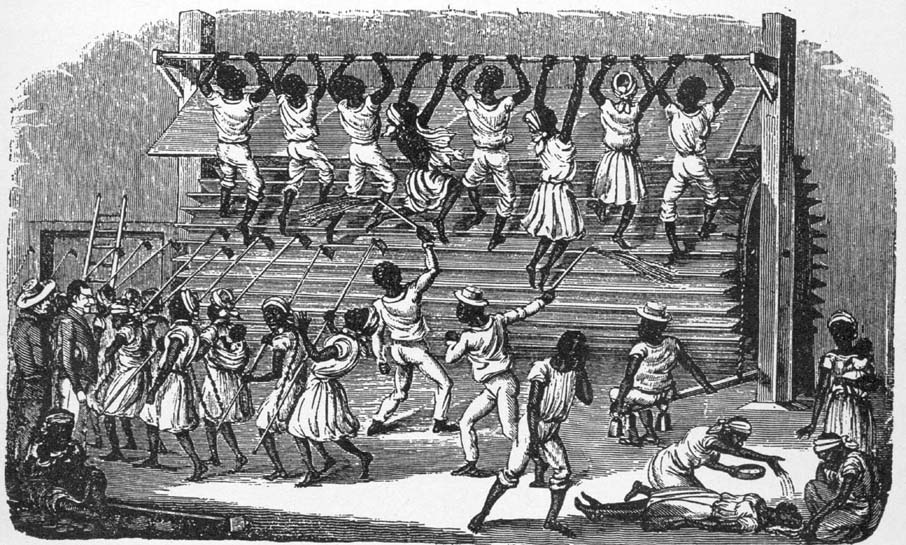 Or maybe just use human power….
So Why Slaves?
Free labor scarcity

Hard, dangerous work

Tradition

Opportunity
Demographic Consequences (1.2)
Introduction of livestock
Cows mean ranching and grazing
Horses change Plains Indians
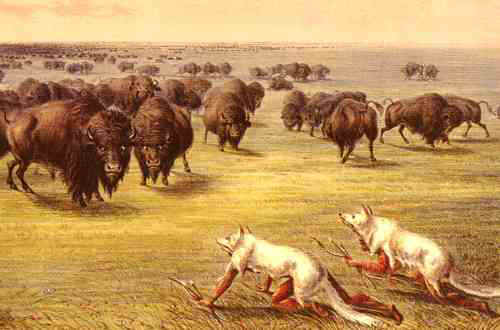 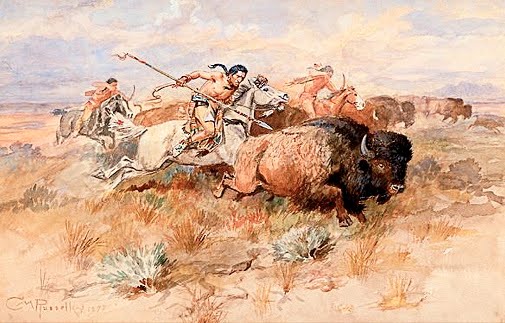 Before
After
Demographic Consequences (1.2)
Racial mixing
Few Spanish women move to America, so…
Spanish and American Indian
Spanish and African
Combinations thereof

Less mixing in non-Spanish colonies
Demographic Consequences (1.2)
Race-based Social Hierarchy in New Spain
Peninsulares
Creoles
Mestizos and Zambo (i.e. Mulatto)
Slaves and Full-blood Indians
Conquest (1.2)
Driving forces
Economic
Political
Empire nostalgia
Social/religious
New World Wealth (1.2)
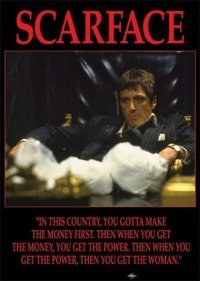 Economic opportunities
Precious metals
Fertile Soil
Raw materials
Lumber
Furs
Ore
Empire Building (1.2)
Renaissance Commerce
Italy, Asia, Middle-men
Changes wealth paradigm
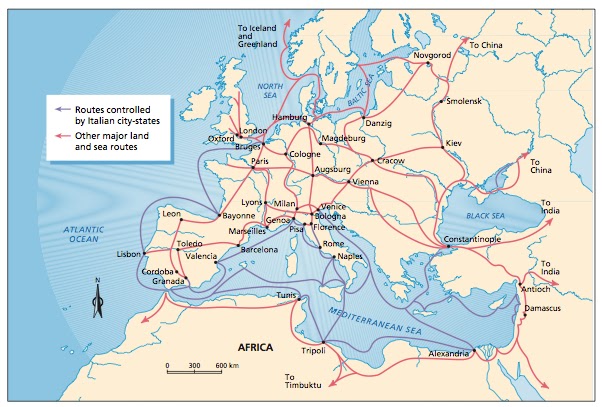 Vast majority of Asian goods come through here. Look who controls the routes…
Empire Building (1.2)
So if you’re Portugal…




Or if you’re Spain…
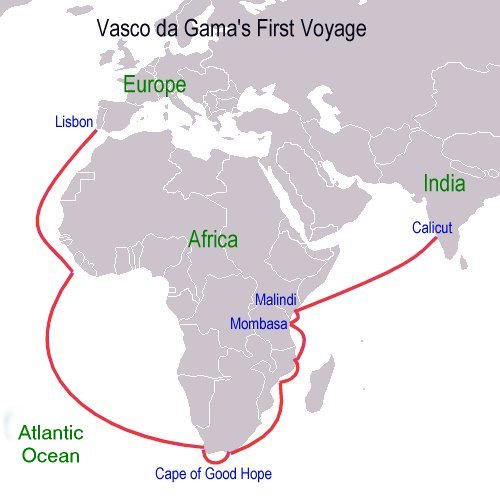 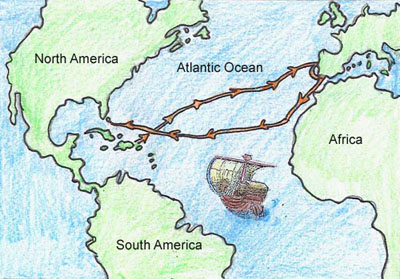 For the record, this isn’t India…
Political Consolidation (1.2)
Reconquista

Decline of Feudalism

Rise of Nation-State

Competition
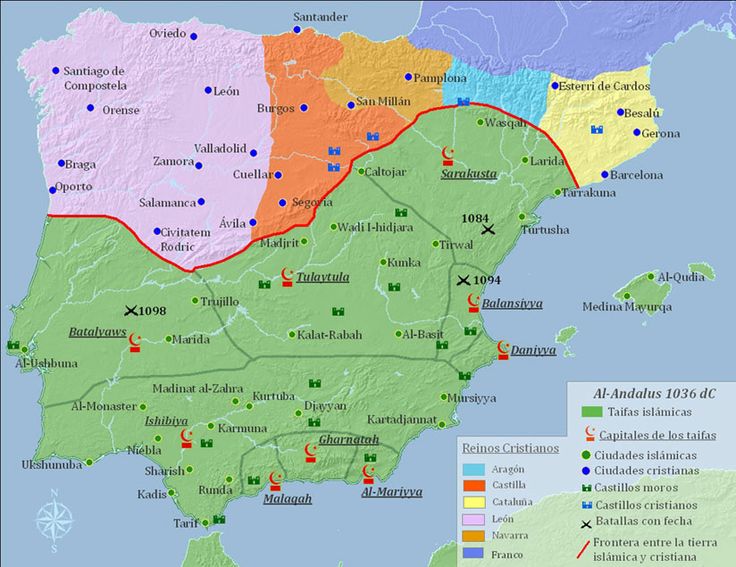 New World Opportunities (1.2)
Lesser nobles
Hernán Cortés

Second or third sons
Francisco Coronado
Vasco Núñez de Balboa
Walter Raleigh (5th son!)

Gifted commoners
Christopher Columbus
Francisco Pizarro (illegitimate)
John Smith
Samuel de Champlain
Missionary Opportunities (1.2)
Catholic Monastic Orders

Protestant Reformation

Used to Justify Atrocities
European Population Growth (1.2)
New World Crops
Corn
Potatoes

Better diets, lower infant mortality

Encourages migration to New World
New Global Trade (1.2)
Aided by “advanced” technology
Hoisting gear
Printing press
Muzzle-loading rifles
Triggers
Mariner’s Astrolabe
Sextant

New Organizations: Joint-stock Companies

New Economic System: Mercantilism
Mercantilism (1.2)
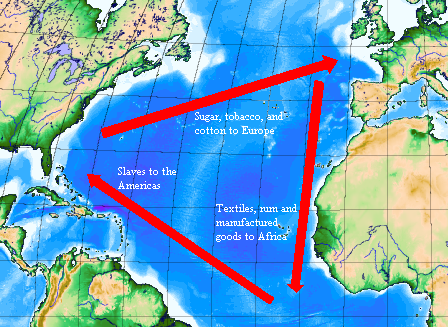 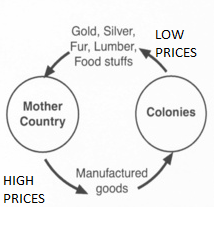 Changing Racial Paradigms (1.3)
Political and Economic Power Imbalance

Religion

Slavery
The American Indian “Problem” (1.3)
Iberia’s tradition of ethnic/cultural conflict
Moors
Reconquista
Christian v. Muslim

Fully human or not?
Juan de Seṕulveda (next slide)

Role of Christianity
Bartolomé de Las Casas
The American Indian “Problem” (1.2)
“Those whose condition is such that their function is the use of their bodies and nothing better can be expected of them, those, I say, are slaves of nature. It is better for them to be ruled thus”
Juan de Seṕulveda, citing Aristotle’s Politics
The American Indian “Problem” (1.2)
“The rulers of Castile are obliged by divine law to see that the faith of Christ is preached in the form which the Son of God left established in His Church. . . . The form consists in attracting . . . the Indians, who are by nature very meek, humble and pacific, in a peaceful, loving, sweet and charitable manner, with gentleness, humility and good examples, . . . rather than by taking anything of theirs away from them. In this way they will consider the God of the Christians to be a good, gentle and just God and will wish to belong to Him and to receive His Catholic faith and holy doctrine. . . . To subject them first by warlike means is a form and procedure contrary to the law, gentle yoke, easy burden and gentleness of Jesus Christ.”
Bartolomé de Las Casas, from “Thirty Very Juridical Propositions”
The Racial Issue (1.2)
Technological Supremacy and Cultural Arrogance

White, Christian Supremacy

Economic and Political Opportunity

Will further develop over time.
Social Darwinism
White Man’s Burden
American Indian Responses (1.2)
Issue: preserve cultural identity and autonomy
Religion
Gender roles
Family structure
Relationship to nature

Methods: 
Violent Resistance
Juan de Oñate

Peaceful Resistance
On Missions
In Pueblos
African Responses (1.2)
Violent Resistance Limited


Peaceful Resistance
Maroon communities
Religious syncretism
Vodun